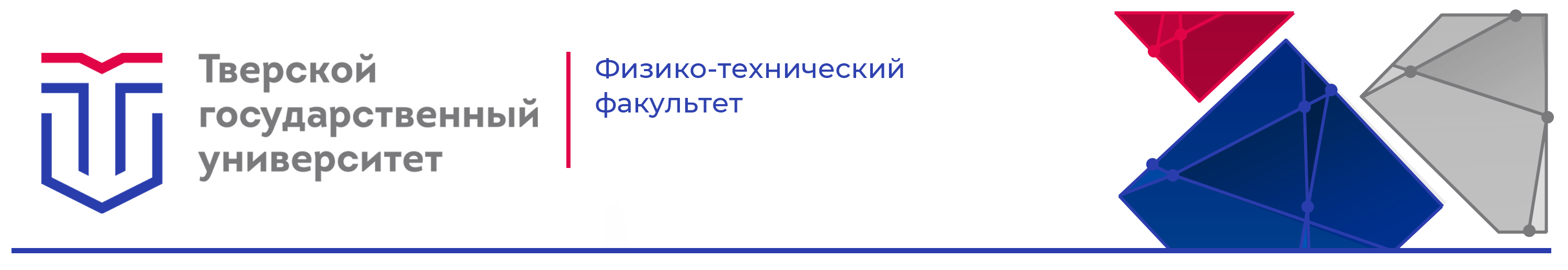 МАГНИТНАЯ ДОМЕННАЯ СТРУКТУРА ИНТЕРМЕТАЛЛИЧЕСКОГО СОЕДИНЕНИЯ Sm2Fe14B
Сметанин Марк Дмитриевич
Руководитель: проф. Пастушенков Ю.Г.
banering93@gmail.com
Аннотация
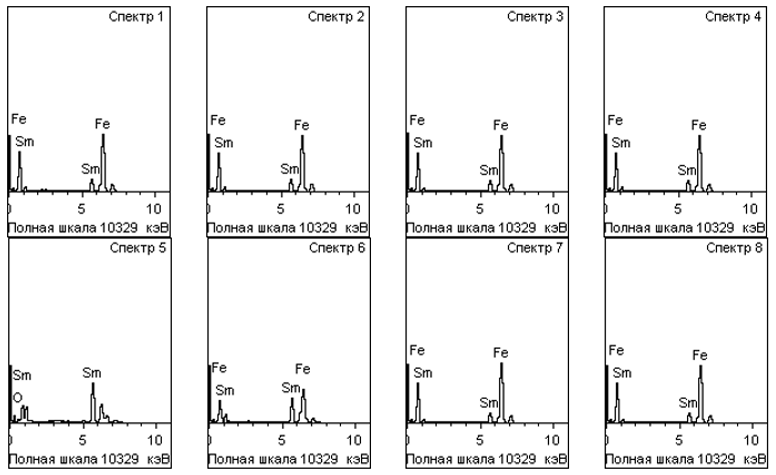 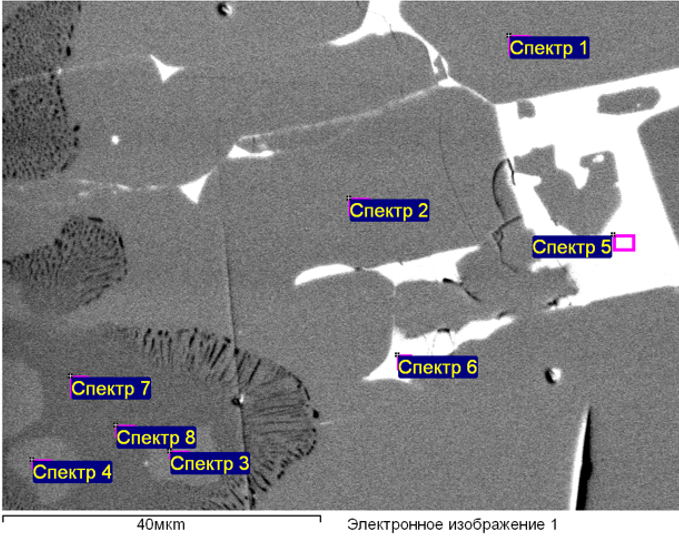 Методами магнитооптического эффекта Керра и магнитной силовой микроскопии впервые изучена доменная структура (ДС) тетрагонального интерметаллического соединения Sm2Fe14B, имеющего во всей области магнитного упорядочения  тип магнитокристаллической анизотропии (МКА) «плоскость осей легкого намагничивания» (ЛП). В доменной структуре фазы Sm2Fe14B выявлены ланцетоподобные магнитные домены, обнаруженные ранее в монокристаллических образцах кремнистого железа на кристаллографических плоскостях типа (110), содержащих одну из трех осей легкого намагничивания (ОЛН). Исследования ДС, выполненные     на том же участке образца Sm2Fe14B методом атомной силовой микроскопии, позволили выявить дополнительно систему более мелких доменов, образующихся в поверхностном слое образца.
Рис.1. Микроструктура сплава Sm2Fe14В после гомогенизации. Обозначены области, соответствующие возможным фазам сплава, и приведены соответствующие им спектры, полученные методом энергодисперсионного анализа.
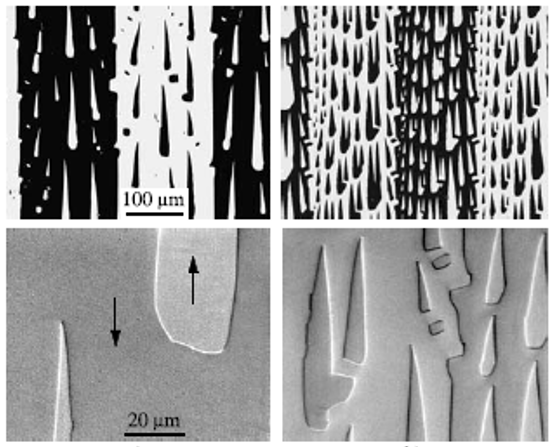 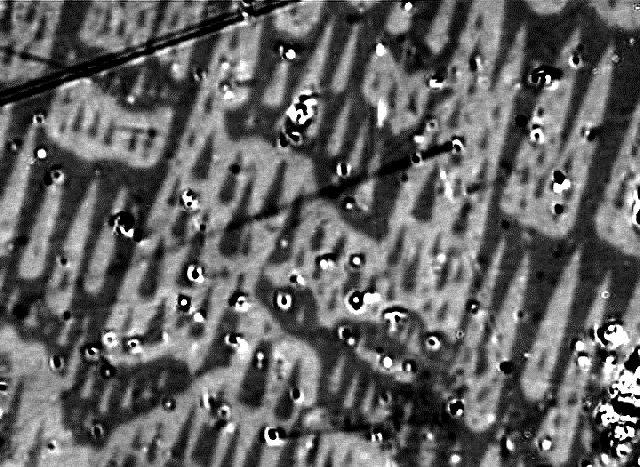 Введение
Исследования магнитных материалов пережили революционные изменения с появлением тройных сплавов редкоземельный металл (R)–железо-бор стехиометрии R2Fe14B [1]. Эти сплавы представляют собой уникальные объекты для исследования многих фундаментальных свойств магнитных материалов, таких как магнитные структуры, магнитокристаллическая анизотропия, обменное взаимодействие РЗМ-переходный металл и др. Большинство сплавов R2Fe14B при комнатной температуре имеют одноосную магнитокристаллическую анизотропию. Осью легкого намагничивания (ОЛН) в них является тетрагональная ось с (ось [001]). Только в соединении с самарием во всей области магнитного упорядочения наблюдается тип анизотропии «плоскость осей легкого намагничивания». Исследования материалов с таким типом МКА достаточно редки [2-4]. В частности, ДС магнетиков с таким типом МКА исследована недостаточно, а изучение ДС тетрагональных магнетиков с таким типом МКА не проводилось. 
В связи с этим тройные сплавы типа R2Fe14B с редкоземельным металлом самарием были выбраны в качестве объектов исследования в данной работе.
а                  50 мкм                                                б                                       в
Рис.2. Доменная структура, выявленная методом Керра на поверхности произвольно ориентированного шлифа сплава Sm2Fe14B (а), и ланцетовидные домены на поверхности (110) кремнистого железа, единственная ОЛН к которой отклонена от данной поверхности на 2 (б) и 4 (в) [4].
На рисунке 2,а показана ДС тетрагональной фазы Sm2Fe14B, выявленная методом Керра. На рисунке хорошо видны полосовые домены и домены, названные в работах по ДС кремнистого железа «ланцетоподобными». Аналогичная ДС наблюдается в монокристаллах кремнистого железа на кристаллографических плоскостях {110}, содержащих только одну из трех ОЛН (Рис.2,б-в). Исследования ДС, выполненные     на том же участке образца Sm2Fe14B методом атомной силовой микроскопии, позволили выявить дополнительно систему более мелких доменов, образующихся в поверхностном слое образца. Такие домены обнаружены ранее в гексагональных соединениях R2Fe17, также имеющих тип МКА   ЛП. Чтобы построить модель ДС магнетика с типом МКА ЛП, впервые выявленной в тетрагональном магнетике, в дальнейшем планируется выполнить исследование поведения такой ДС в магнитном поле.
Литература
Полученные результаты и их обсуждение
Herbst J.F. R2Fe14B materials: Intrinsic properties and technological aspects // Rev. of Modern Phys. (1991) V.63. P.819-898.
Pastushenkov, Yu.G., Skokov K.P., Antonova E.S., Ivanova T.I., Bartolomé J.S.  Domain structure transformation and magnetic susceptibility of  Ho2Fe17 single crystals / Journal of Alloys and Compounds. (2016) V. 689. P. 894-898.
Grieb B., Stadelmaier H., Henig E-Th.  Magnetic domain patterns of Fe17R2 phases with easy-plane anisotropy / Materials Letters. (1989) V.8. P.396-399.
Hubert F., Schaefer R. Magnetic Domains. Nhe Analysis of Magnetic Microstructures. Springer. 1998. 696 p.
На рисунке 1 представлен один из участков сплава Sm2Fe14B с обозначением областей, в которых определялся химический состав, и приведены соответствующие этим участкам спектры. Как показал энергодисперсионный анализ, основной объем сплава занимает тетрагональная фаза Sm2Fe14B.